БУЗ УР «Воткинская ГБ №1 МЗ УР»
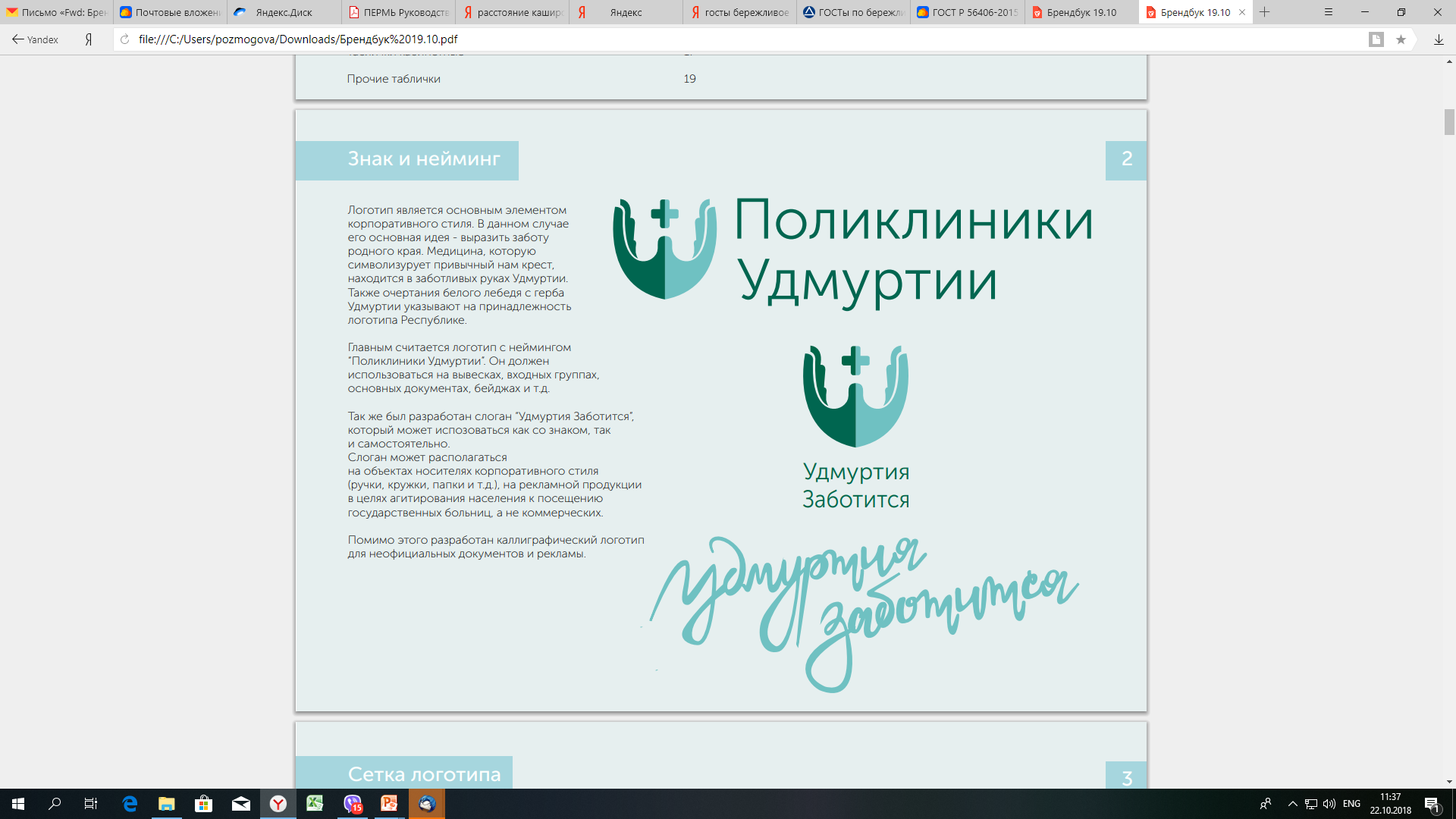 Итоги реализации мероприятий по выполнению критериев медицинской организации, оказывающей первичную медико-санитарную помощь
«Диспансерное наблюдение пациентов после ОКС»
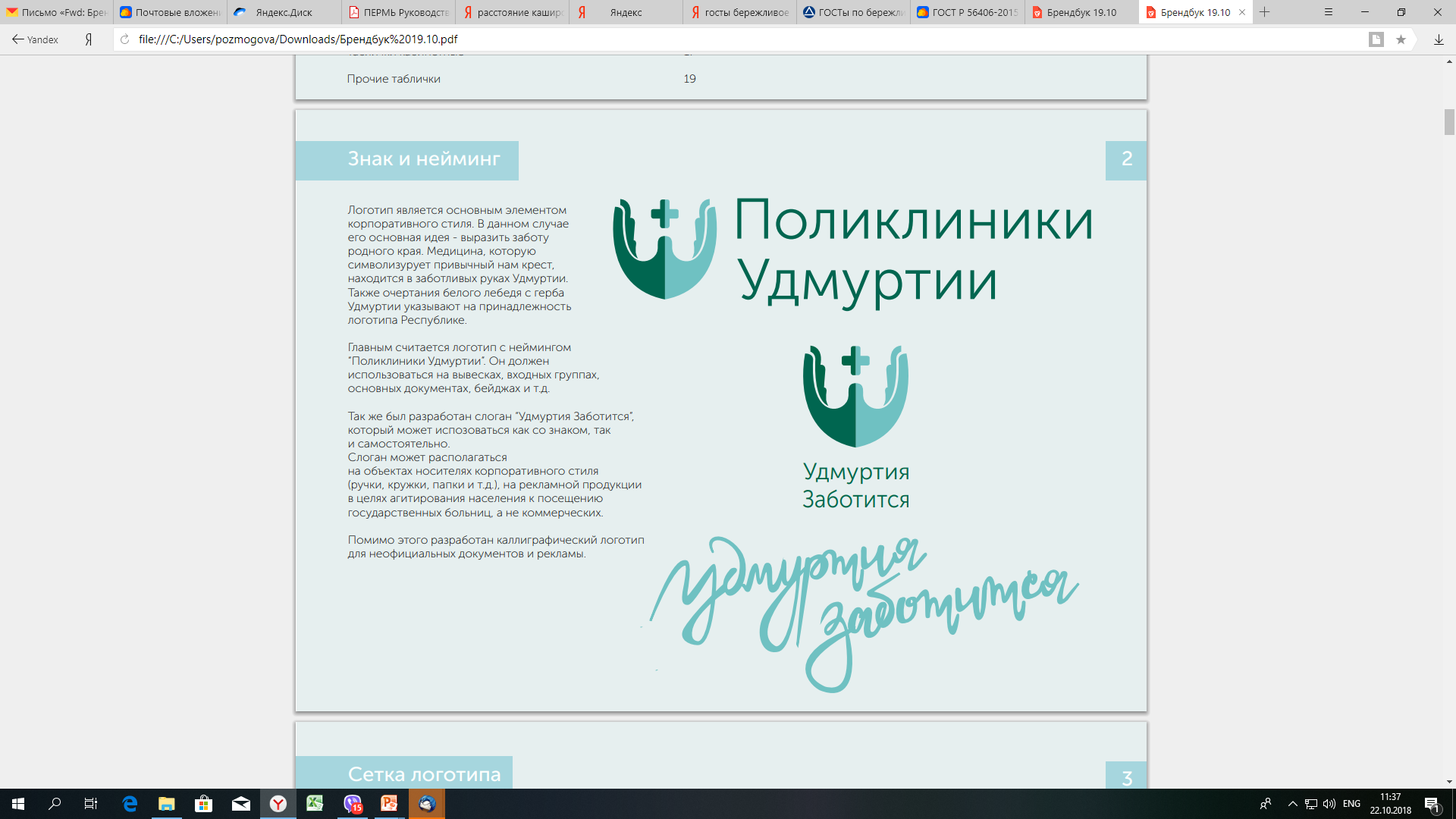 Согласовано РЦ ПМСП
_______________________
УТВЕРЖДАЮ
Главный врач 
______________ А.В. Телегина
«Диспансерное наблюдение пациентов после ОКС»
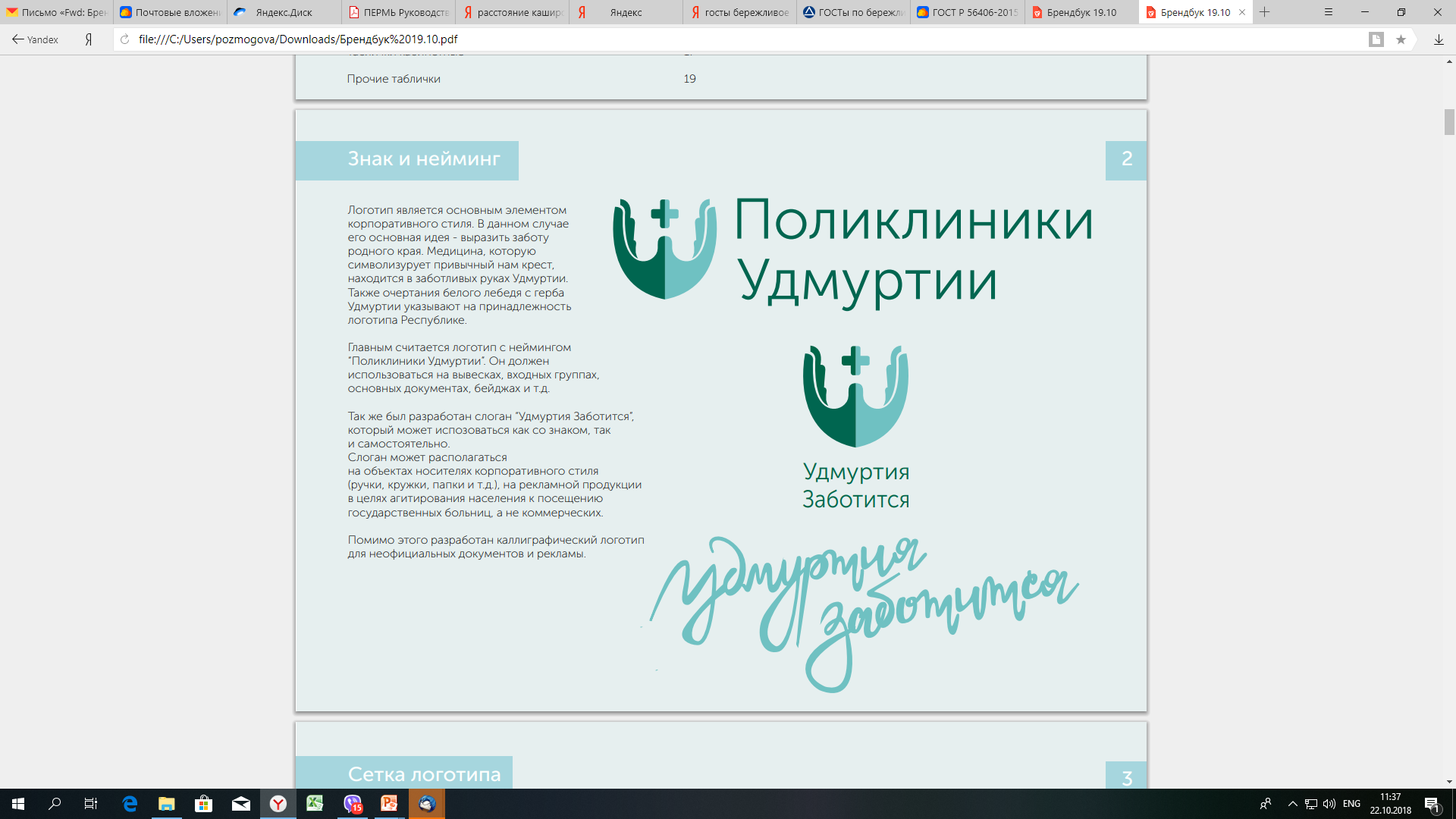 Рабочая группа проекта
Руководитель проекта – 
Главный врач 
___________ А.В. Телегина
«Диспансерное наблюдение пациентов после ОКС»
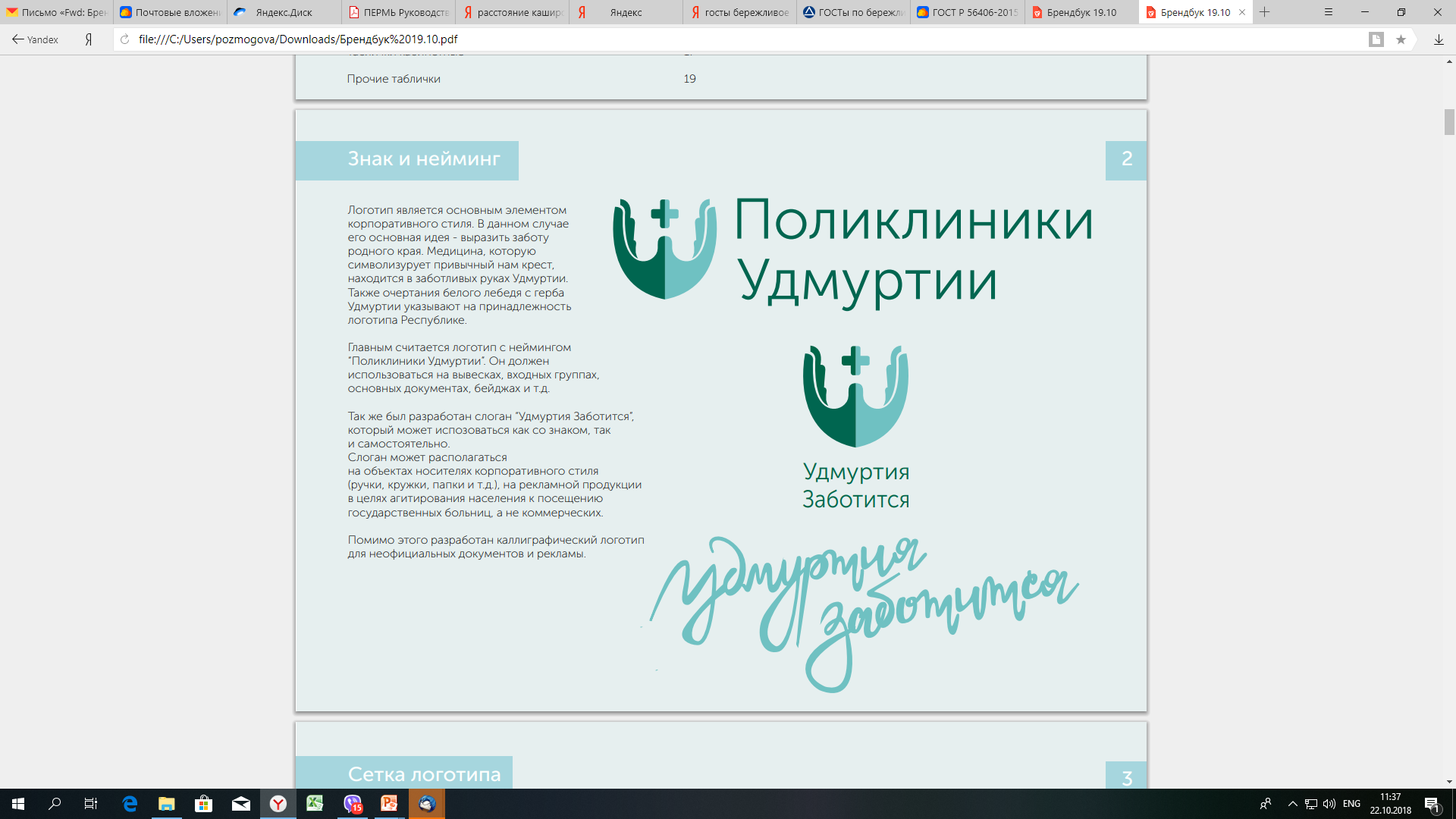 Карточка проекта
«Диспансерное наблюдение пациентов после ОКС»
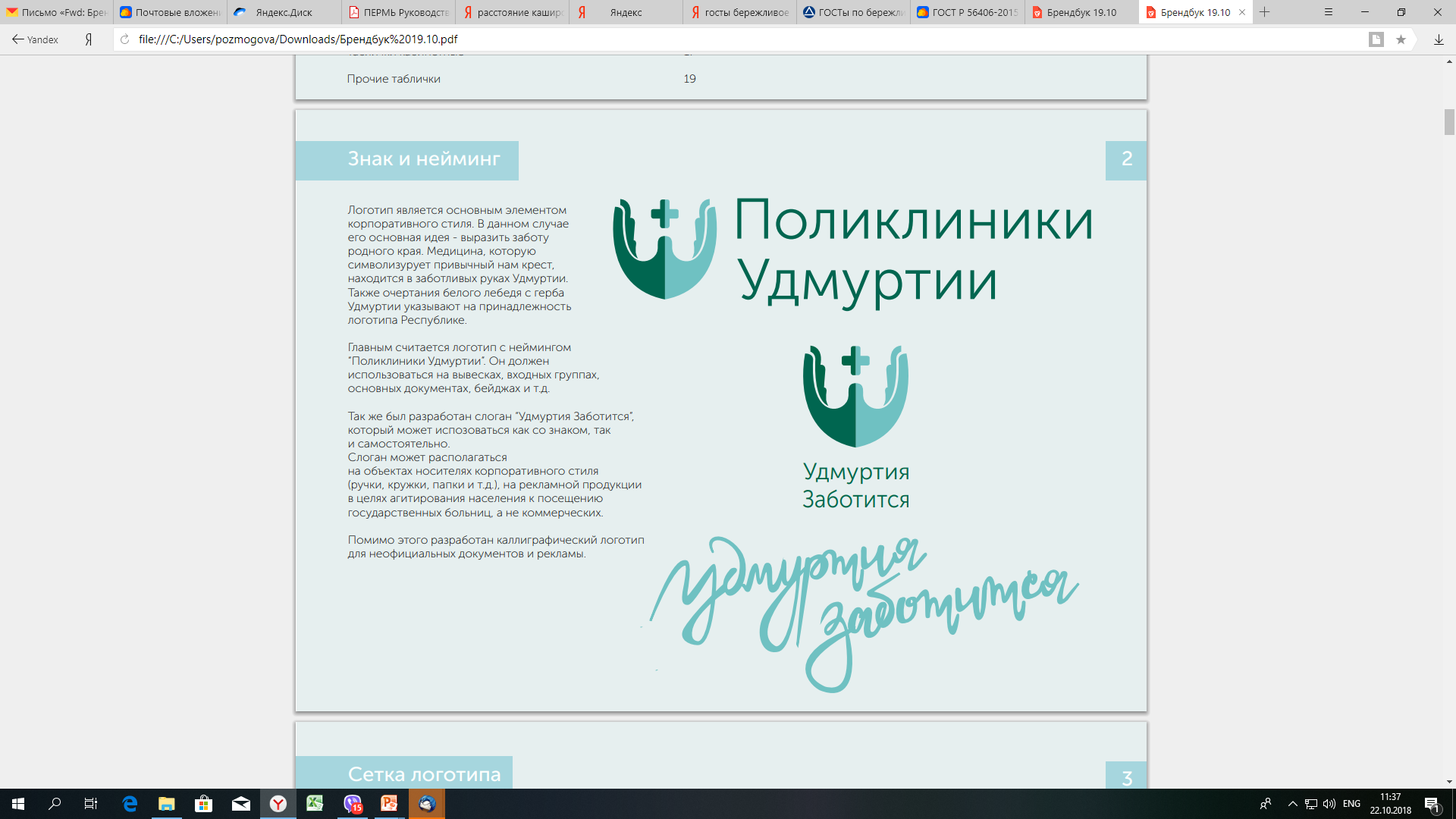 «Диспансерное наблюдение пациентов после ОКС»
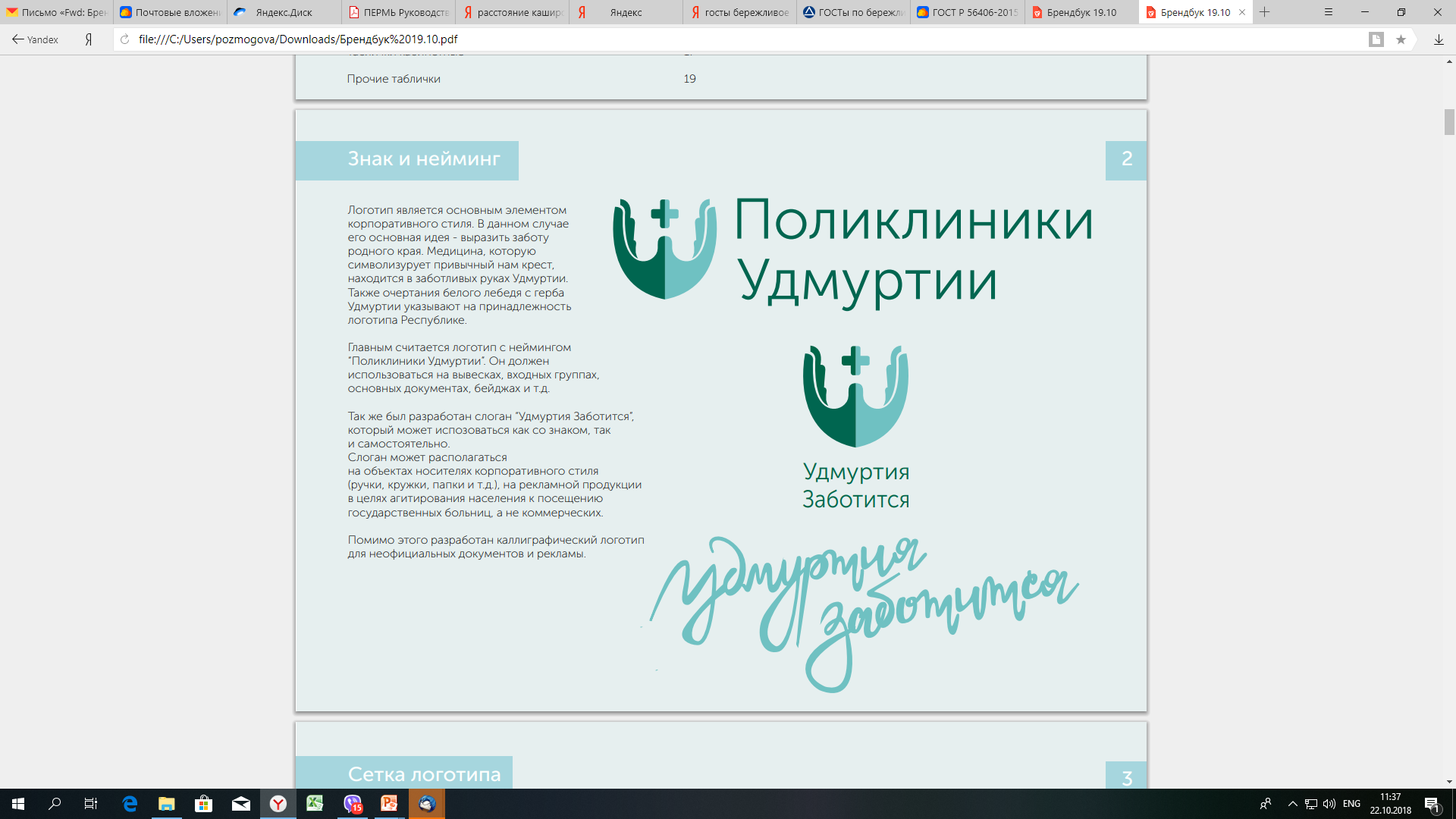 5 почему
«Диспансерное наблюдение пациентов после ОКС»
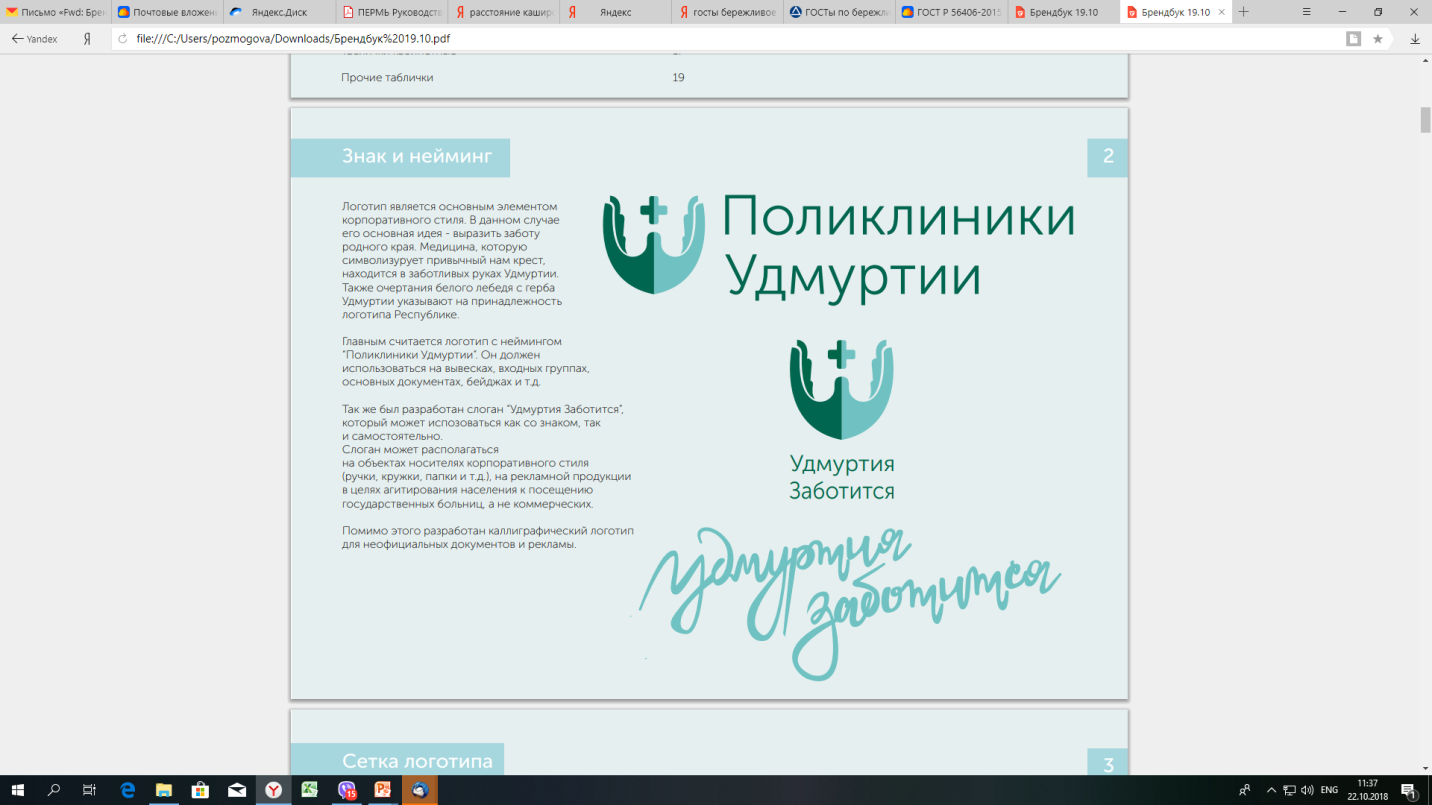 Составлен план-график приема пациентов после ОКС (рекомендации врача о дальнейшем плановом лечении, консультации кардиолога)
1. Нехватка сотрудников участковой службы
2. Нет врача кардиолога.
3. Недостаточное обеспечение оборудованием (ХОЛТЕР, ЭХО-КГ)
4. Низкая приверженность пациентов к лечению после ОКС
«Диспансерное наблюдение пациентов после ОКС»
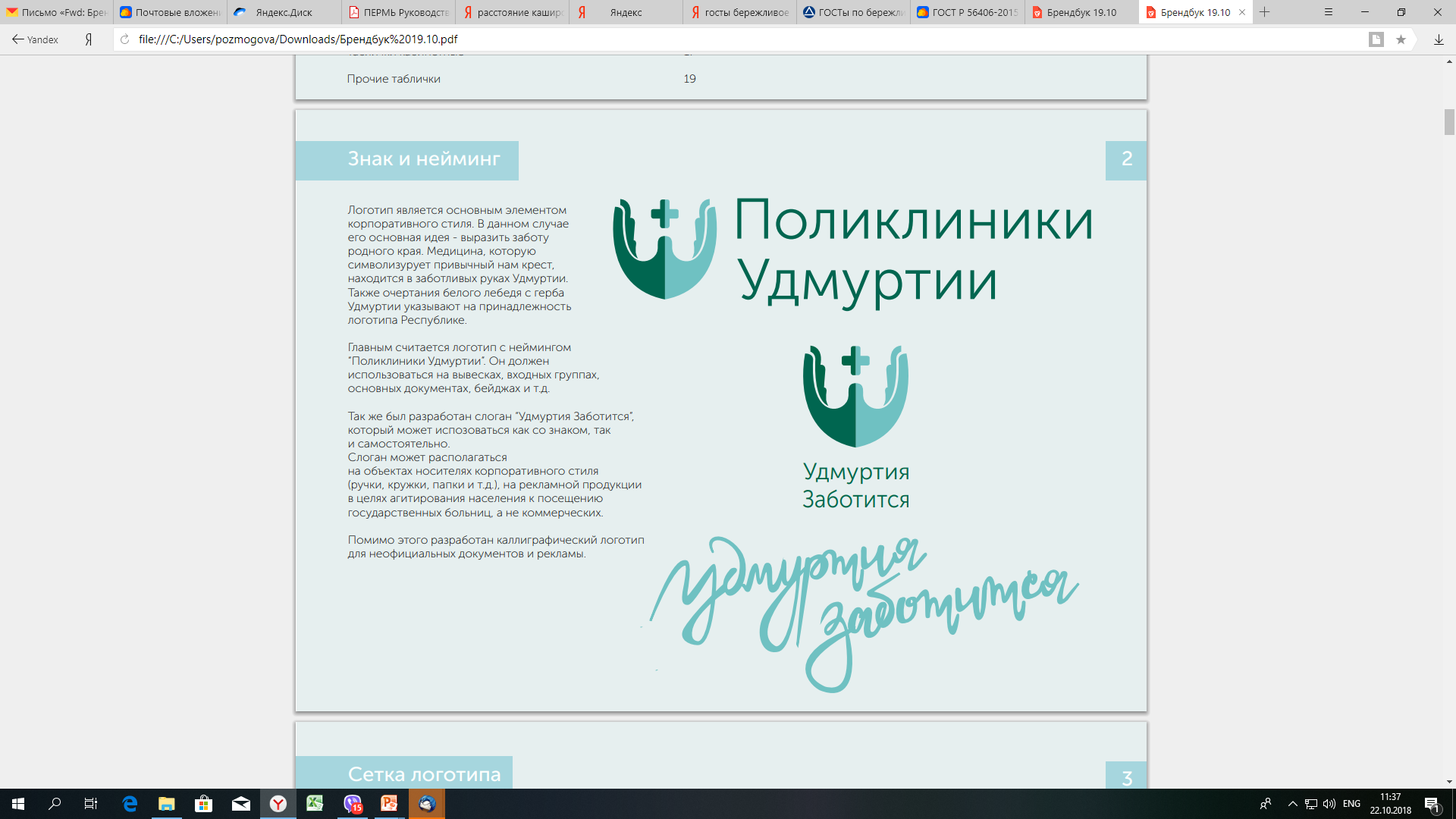 Экспертиза качества диспансерного наблюдения пациентов с ОКС
«Диспансерное наблюдение пациентов после ОКС»
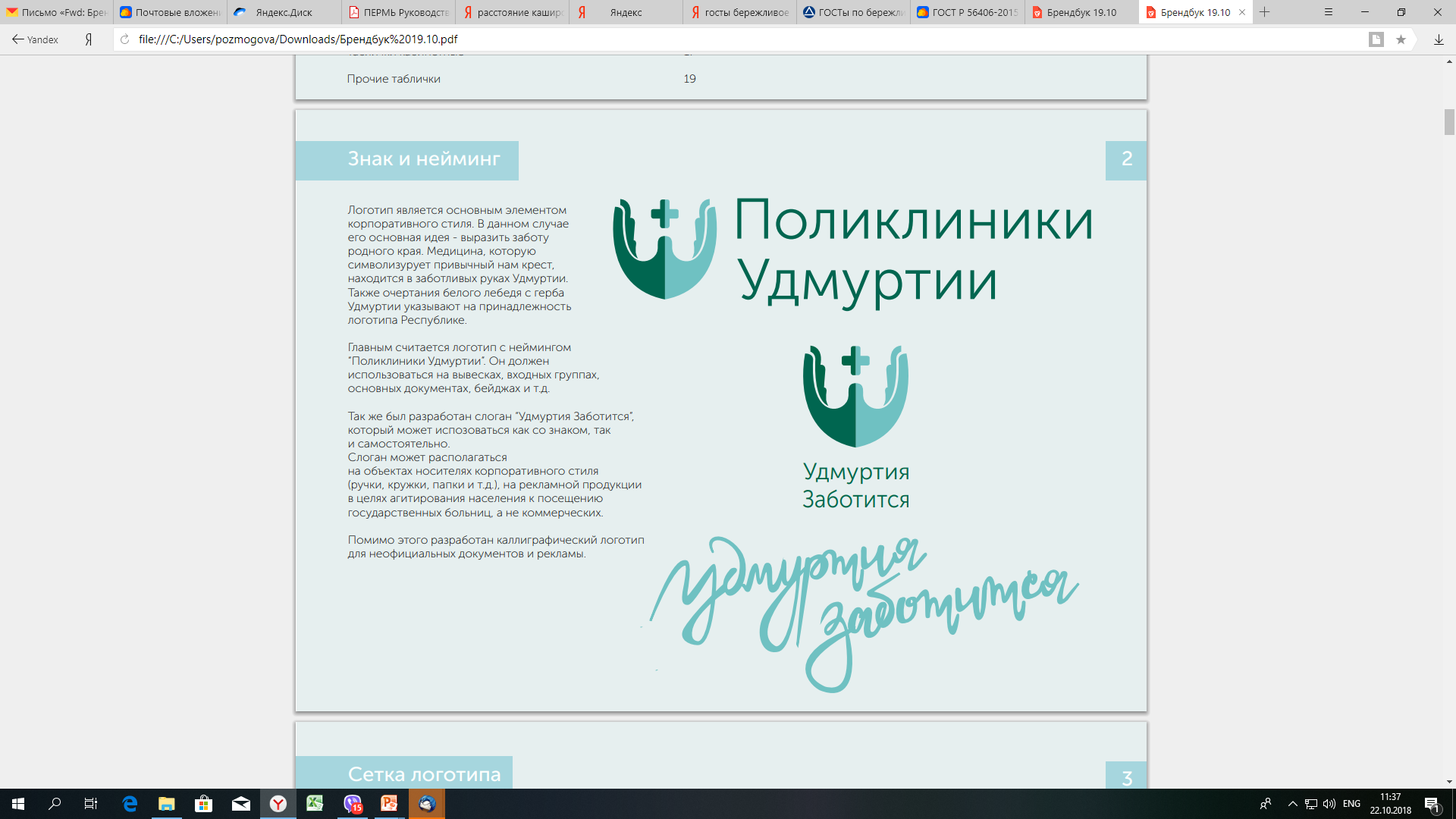 Стало
Было
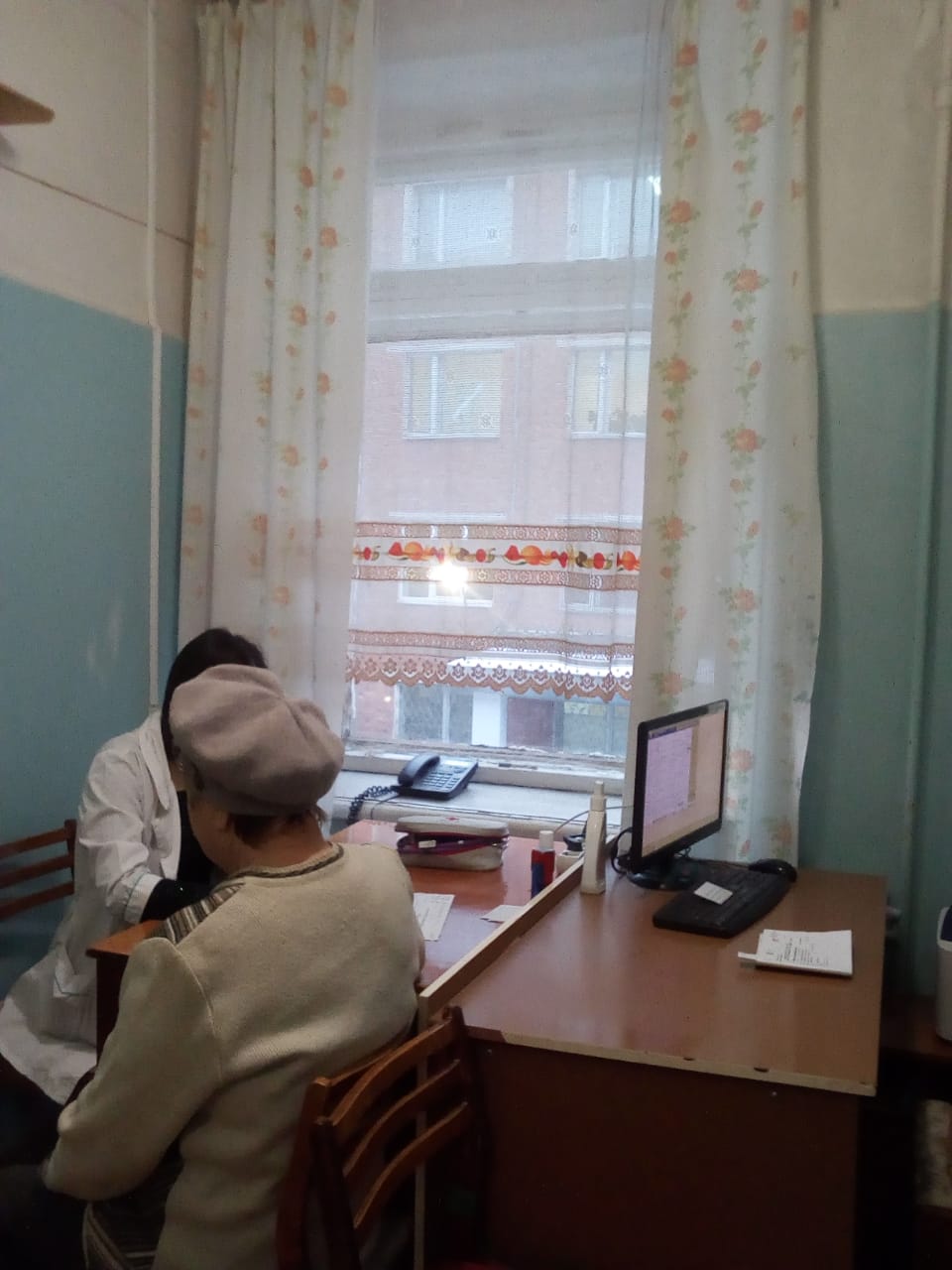 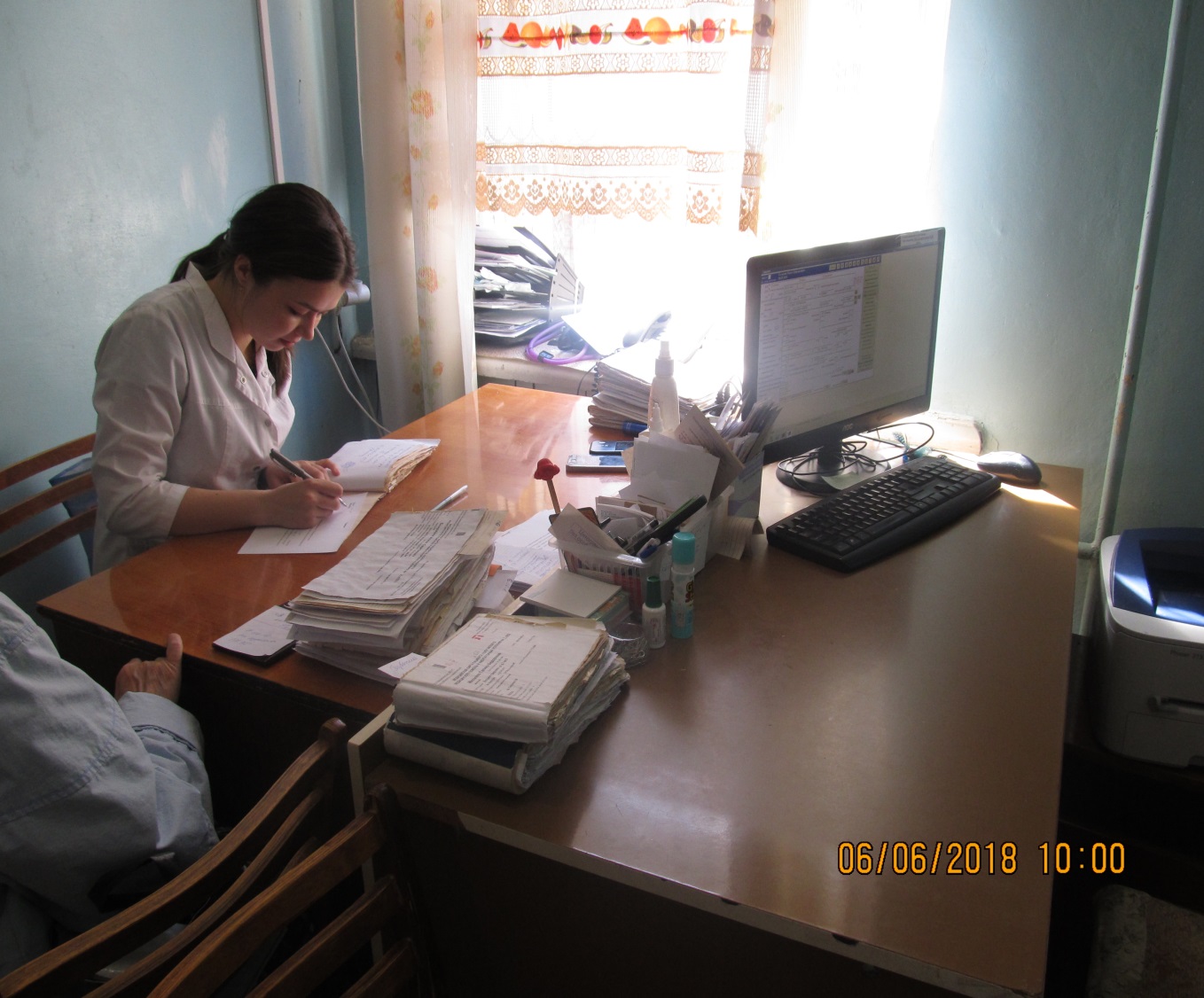 На учете с ОКС состаяло (на 2018год) –  97 чел
На учете с ОКС на 30.06.2019 года состоит –  47 чел
«Диспансерное наблюдение пациентов после ОКС»
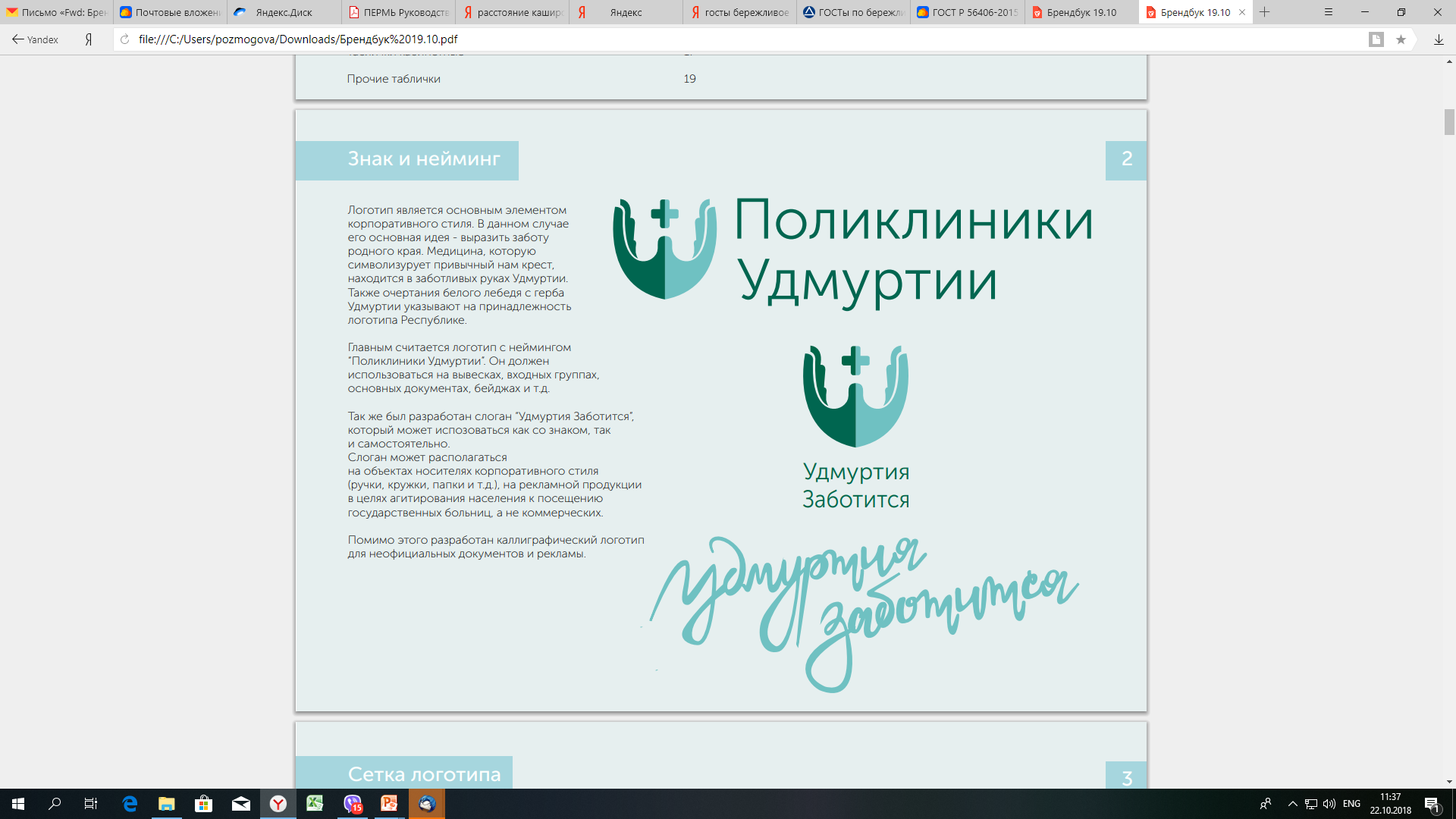 «Диспансерное наблюдение пациентов после ОКС»
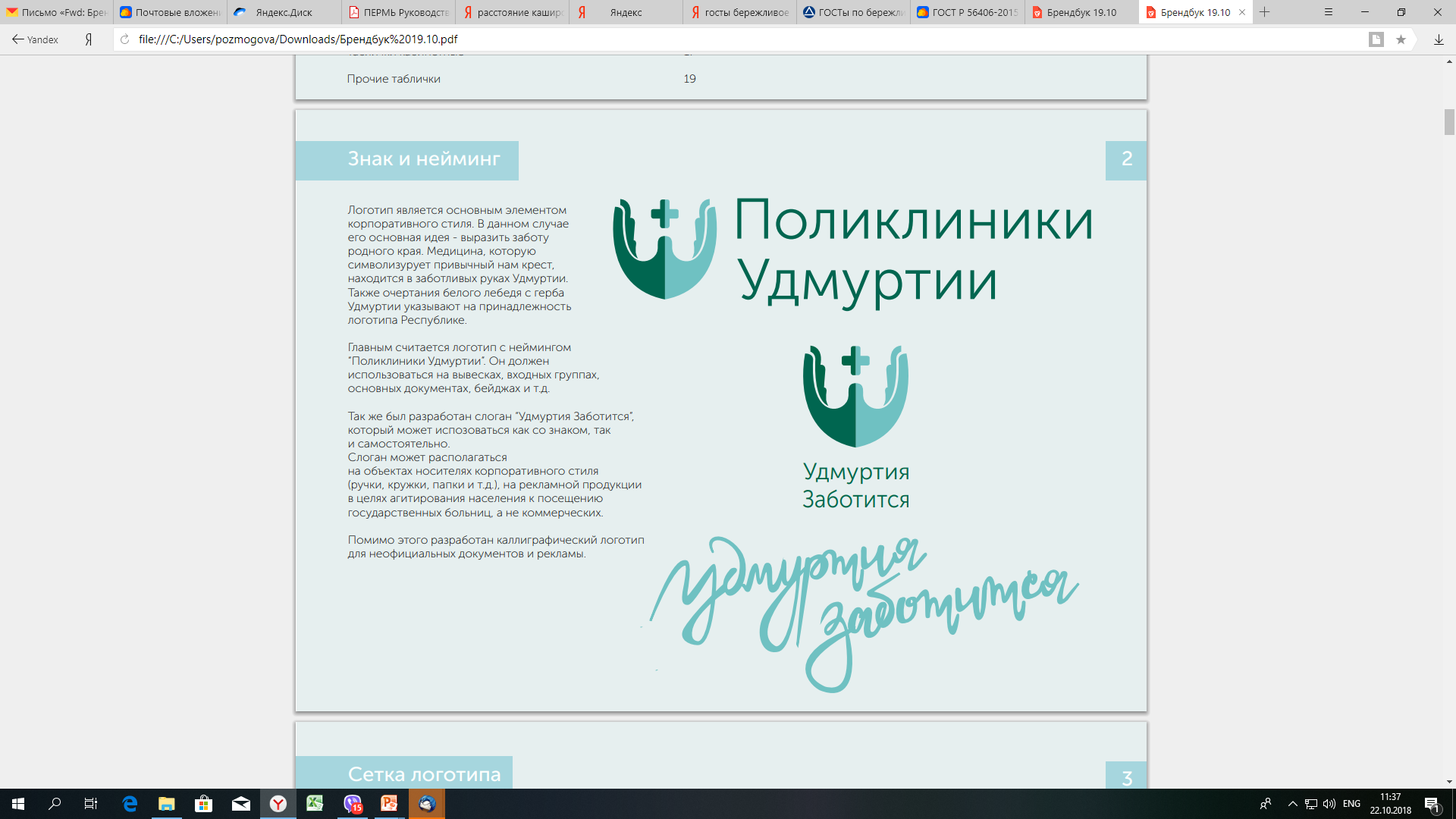 Чек - лист по ДН после ОКС
«Диспансерное наблюдение пациентов после ОКС»
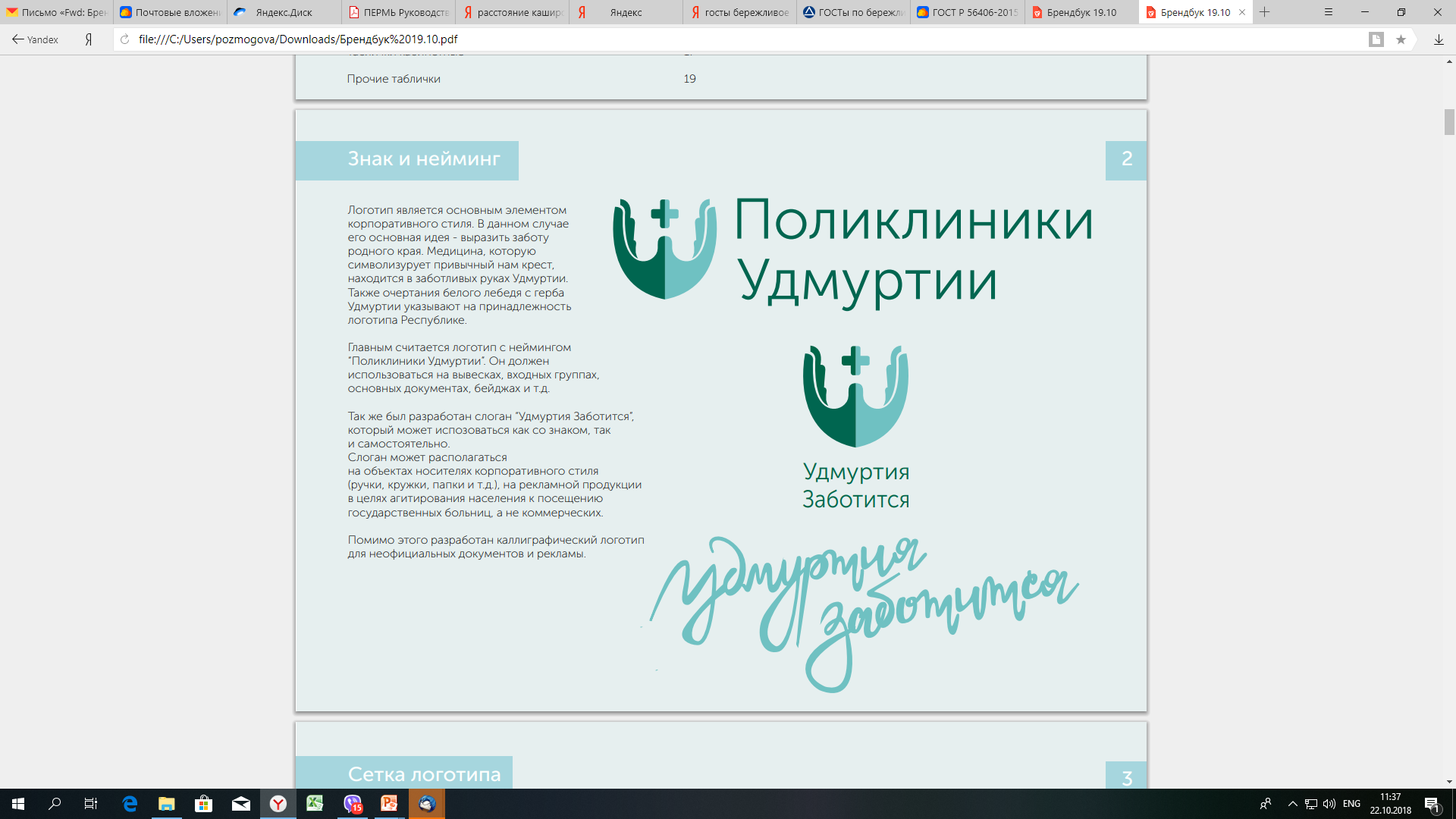 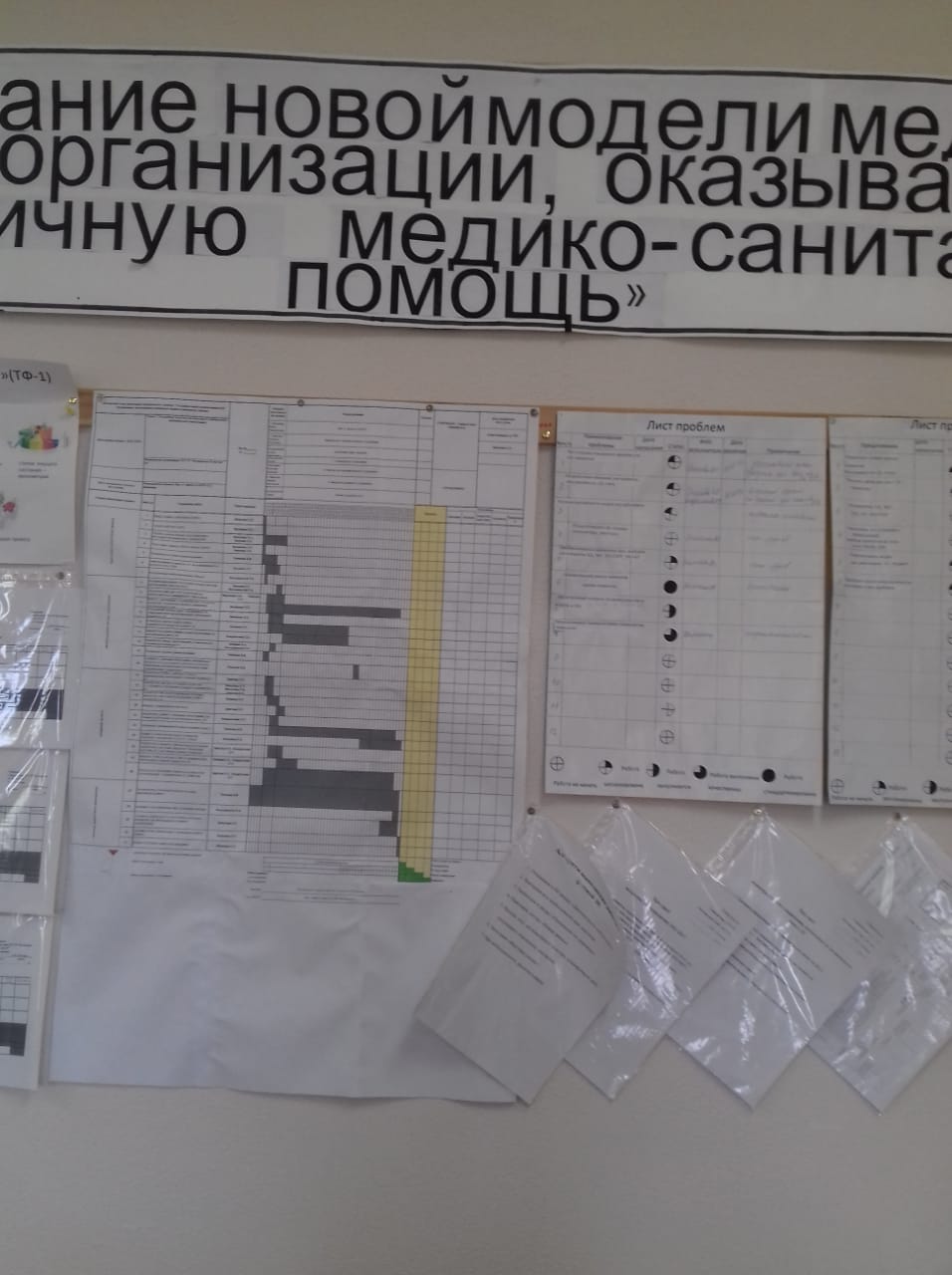 Фото оформленного стенда в инфоцентре для каждого  реализуемого проекта